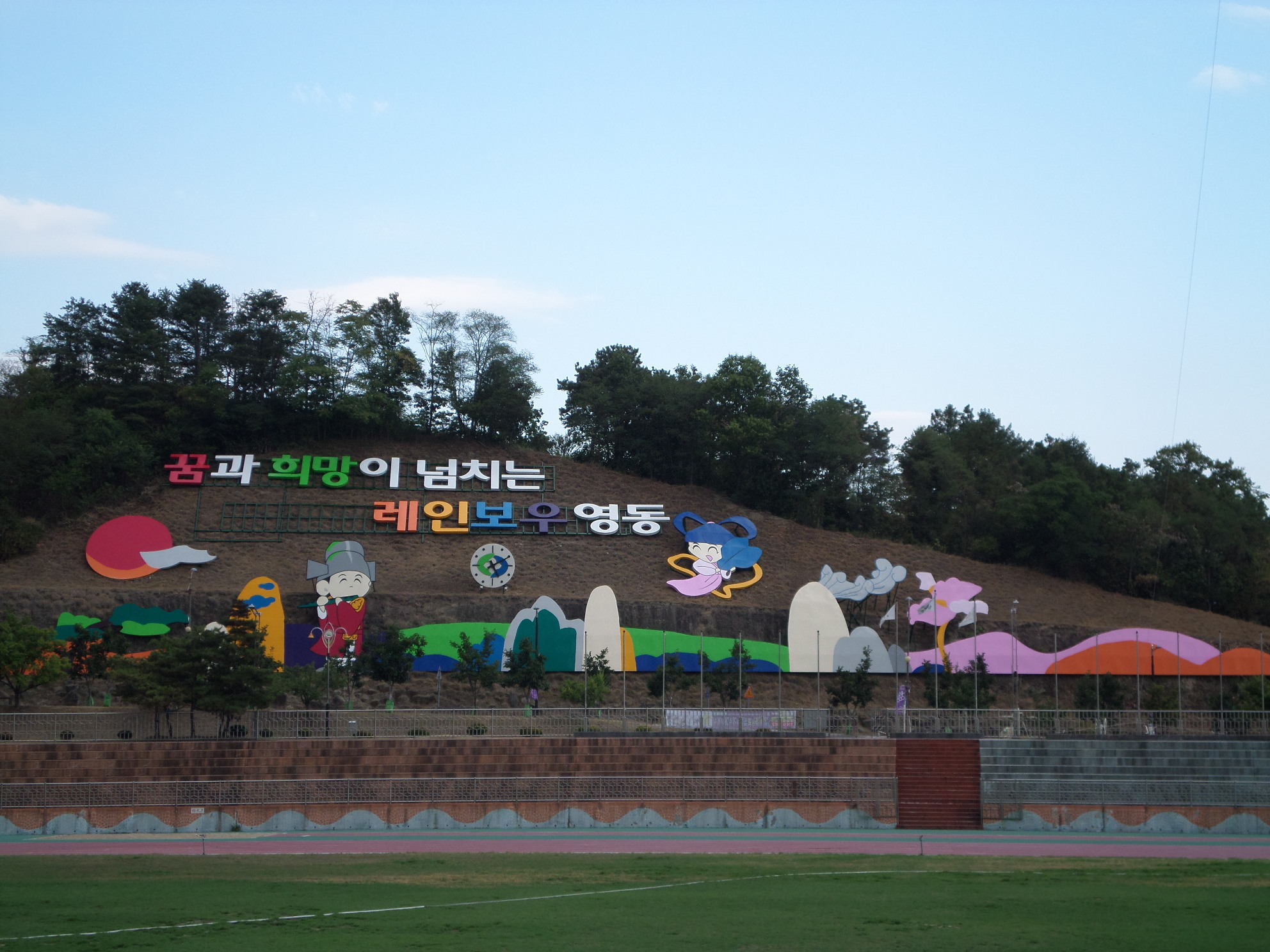 9-1. 2040 영동군기본계획수립 용역 착수보고회
6. 24.(월)/ 상황실
군기본계획 및 군관리계획, 기타 시설변경 착수보고
9-2. 영동읍 전선지중화사업 주민설명회
6. 4.(화)10:30/영동읍 소회의실/50여명
사업설명 및 주민의견 수렴
9-3. 시가지 교통안전표지판 정비공사(2차) 집행
용산·황간 · 추풍령면 시내도로 36개소/97백만원
발광형 교통안전표지판 설치
9-4. 소규모 지역개발사업 추진
6. 3.(월) ~ 6. 30.(일)/ 공사계약 및 착공
추진현황
9-5. 농촌주택개량사업  및 빈집정비사업
신청 접수 마감 및 대상지 현장조사(6월 중순)
대상자 선정(6월 말)
9-6. 도시재생 활성화계획 수립용역
6.10.(월)~24.(월)/군 의회 의견청취 
주민공청회(6월 예정)
9-7. 취약지역 생활여건 개조사업(새뜰마을사업)
영동읍 부용리 375-2번지 일원 / 2,416백만원
주택정비사업 진행(10개소)  / 담장설치공사 진행
9-8. 국토부 지역개발사업 추진
                                                                                                        (단위 : 백만원)
9-9. 군계획도로 개설사업 추진
                                                                                                        (단위 : 백만원)
▣ 이달의 중점 홍보 사항
농촌주택개량사업  및 빈집정비사업 / 일간지 게재